Пятнадцатая Международная Азиатская школа-семинар "Проблемы оптимизации сложных систем" Секция Математические методы решения оптимизационных задачХарактерные особенности моделирования развивающихся систем
И.Н. Скопин

Институт вычислительной математики и математической геофизики СО РАН, Новосибирский государственный университет
27 августа 2019
Аннотация
Обсуждается моделирование развивающихся систем с точки зрения применения специальных инструментов поддержки.
Ключевым моментом для такой поддержки является необходимость оперирования элементами, индивидуальная активность которых обеспечивает развитие системы. 
Активность элементов предопределяет требования как к организации их взаимодействия, так и структуре модельной системы. 
Представляется, что этот подход к моделированию может быть полезен для решения оптимизационных задач, определяющих целесообразное развитие реальных целенаправленных систем.  
 
Ключевые слова: 	целенаправленно развивающаяся система, активные элементы, многоаспектное моделирование, событийное управление, оптимизация развития системы.
2
Введение: целенаправленно развивающиеся системы
Развивающиеся системы — это системы, развитие которых существенно зависит от индивидуальной активности их элементов.
В рамках обычно применяемых подходов к изучению и конструированию систем, нацеленных на выявление детерминированного закона или закономерности развития, эта особенность трудно поддается учету.
Для развивающейся системы с активными элементами неправомерен постулат о существовании закона развития. 
Актуальность исследования развивающихся систем.
3
[Speaker Notes: Развивающиеся системы — исследовательская область, в которой до настоящего времени адекватные средства изучения и управления предложить не удалось. В то же время, актуальность этой тематики весьма высока. Объективно обусловленный выбор управленческих воздействий, целенаправленно направляющих развитие объекта управления: города, области, региона и др., с одной стороны]
Введение: задачи изучения развивающейся системы
Основные задачи:
определение условий и ограничений целенаправленного развития, 
выявление активностей, способствующих и препятствующих достижению целей системы,
поддержка одних и подавление других активностей (создание условий для этого).
Дополнительные задачи:
выяснение того, что нужно для согласования целей элементов с целями системы в целом.
Необходимость обновления существующих и/или разработки новых подходов к моделированию целенаправленно развивающихся систем.
Эти задачи должны решаться с использованием надежной концептуальной базы, разработка которой является целью исследования, представляемого настоящей работой.
В качестве ключевого положения предлагаемой концепции рассматривается необходимость ориентации модельных систем на оперирование элементами, индивидуальная активность которых обеспечивает развитие.
4
[Speaker Notes: Принятие решений для развития какой-либо коллективной производственной деятельности в бизнесе, на предприятии, в организациях иного рода — эти и им подобные задачи можно было бы успешно решать с помощью изучения предметных областей как развивающихся систем.]
Модельная система
Для модельной системы определяются:
активные элементы системы, обладающие способностью действовать, т.е. изменять свои свойства и свойства других элементов, включая возможность порождать и ликвидировать элементы;
пассивные элементы системы, свойства которых могут изменяться под воздействием активных элементов и/или из окружения системы;
окружение системы (внешний мир), из которого поставляются данные для функционирования системы и ее элементов и которое получает информацию из системы; 
(декоративные элементы — интерфейсное оформление модельной системы — пока это за рамками рассмотрения).
5
Развивающаяся модельная система
Модельная система называется развивающейся, если определены ее состояния, т.е. 
некоторая интегральная характеристика системы, изменяемая в результате действий активных элементов и/или получения сигналов из окружения. 
Все состояния системы можно представлять как вершины графовой структуры,
дуги которой задают возможные переходы между состояниями. 
Одно из состояний считается текущим. 
С каждым переходом связано условие срабатывания: 
если в текущем состоянии оно становится истинным для одного или нескольких переходов, то в качестве нового текущего состояния объявляется то, к которому ведет один из таких переходов (правила выбора перехода определяются на уровне конкретной модели). 
Последовательность текущих состояний системы, которая выстаивается при однократном выполнении расчетов модели, называется траекторией развития.  
Множество всех траекторий, корректных в смысле некоторого критерия, называется поведением модельной системы.
6
Целенаправленно развивающаяся система
Статическая система.
Статичная система. 
Динамичная система. 
Детерминированная система. 

Недетерминированная система.

Не имеет смысла говорить об управлении развитием детерминированной системы: все ее состояния и переходы между ними заранее перечислимы и, всякий раз выбирая одно и то же начальное состояние, исследователь всегда будет получать неизменную траекторию.
Оптимальное управление без целей развития не имеет смысла.
–   множество состояний фиксировано и не меняется при  выполнении расчетов.
Динамическая система.
–   изменчивость множества состояний ⇒ есть действия  создания и ликвидации как состояний, так и переходов.
–   в любом состоянии и фиксированном влиянии окружения одни и те же действия элементов и воздействия окружения приводят к одинаковым результатам.
–   есть состояния, в которых свойство постоянного поведения не выполняется. Т.е. система не подчиняется общим закономерностям.
7
Целенаправленно развивающаяся система
Это недетерминированная развивающаяся система, траекторию развития которой можно корректировать, приводя ее в соответствие с заранее принятым критерием качества развития.
Развитие, направляемое такой корректировкой, называется управлением системой. 
Критерий качества не обязательно остается постоянным на всей траектории — более интересны случаи, когда и система, и критерий качества развития меняются, исходя из складывающейся ситуации. 
Именно для таких систем осмысленно понятие планирования развития, например, в рамках привязки динамики к времени (но не только!).
8
Соглашения методологии разработки имитационных систем, моделирующих целенаправленное развитие
Активность элементов системы. 
Многоаспектность. 
Структура и поведениесистемы. 
Атрибутивное представление элементов. 
Поведение, управление событиями. 
Модель системы.
Поведение элемента соответствует его собственным целевым установкам и возможностям, определяющим осуществимость тех или иных действий. 
Атомарный акт действий элемента — выполнение программы, связанной с элементом в некотором из его состояний. Действия приводят к изменению не только общих характеристик системы, но и к изменению элементов, а также структуры системы. 
В частности, в результате активности элементов, могут порождаться или уничтожаться другие элементы системы. 
Совокупность всех элементов системы в течение всей имитации называется базовым множеством элементов.
9
[Speaker Notes: Представленных выше понятия, связанные с моделированием целенаправленно развивающихся систем, могут служить основой для разработки адекватной методологии постановки и проведения модельных расчетов, а также инструментария поддержки деятельности исследователя. С этой целью очень важно заранее определить исходные требования к проекту инструментального комплекса и обозначить границы его целесообразного применения.]
Соглашения методологии разработки имитационных систем, моделирующих целенаправленное развитие
Активность элементов системы. 
Многоаспектность. 
Структура и поведениесистемы. 
Атрибутивное представление элементов. 
Поведение, управление событиями. 
Модель системы.
Поведение элементов складывается из их разнообразных активностей, которые они проявляют в рамках тех или иных аспектах функционирования системы. 
Для тех аспектов, которые принимаются значимыми с точки зрения системы в целом, должны быть построены аспектные модели, каждая из которых имеет свое поведение. 
Влияния, которые оказывают на модель другие аспектные модели, рассматриваются как внешние воздействия на поведение этой модели.
10
Соглашения методологии разработки имитационных систем, моделирующих целенаправленное развитие
Активность элементов системы. 
Многоаспектность. 
Структура и поведениесистемы. 
Атрибутивное представление элементов. 
Поведение, управление событиями. 
Модель системы.
Каждая из аспектных моделей определяет на множестве элементов структуру их связей. Это — аспектная структура. 
Для всех аспектных моделей должно быть обеспечено совместное и равноправное существование аспектных структур. Это — множественность структур системы. 
В качестве поведения систе­мы рассматривается изменение ее интег­ральных характеристик в ходе совместного выполнения действий элементов во всех аспектных моделях.
11
Соглашения методологии разработки имитационных систем, моделирующих целенаправленное развитие
Активность элементов системы. 
Многоаспектность. 
Структура и поведениесистемы. 
Атрибутивное представление элементов. 
Поведение, управление событиями. 
Модель системы.
Каждый элемент системы представлен набором комплектов атрибутов, отражающим включение элемента в аспектную структуру: 
данные, отнесенные к этой структуре, 
текущее состояние системы и самого элемента, 
методы, задающие действия в аспектной модели с учетом ее данных и текущего состояния.
12
Соглашения методологии разработки имитационных систем, моделирующих целенаправленное развитие
Активность элементов системы. 
Многоаспектность. 
Структура и поведениесистемы. 
Атрибутивное представление элементов. 
Поведение, управление событиями. 
Модель системы.
Действие элемента выполняется в результате появления события, которое он распознает в своем текущем своем состоянии и для которого предусмотрена соответствующая реакция. 
Если событие распознается несколькими элементами, то их действия выполняются совместно и асинхронно. 
Общая реакция элементов на одно событие достигается за счет языковых средств синхронизации процессов. 
Для аспектной модели возможны как собственные события, обусловленные активностями элементов в рамках этой модели, так и внешние, возникающие при выполнении других аспектных моделей или в окружении системы. 
В результате действий элемента в аспектной модели могут изменяться атрибуты любых элементов, доступных для влияния, и их связи, т.е. структура системы.
13
Соглашения методологии разработки имитационных систем, моделирующих целенаправленное развитие
Активность элементов системы. 
Многоаспектность. 
Структура и поведениесистемы. 
Атрибутивное представление элементов. 
Поведение, управление событиями. 
Модель системы.
В качестве модели системы рассматривается совокупность всех аспектных моделей, в ходе совместной имитации поведения которых формируются интегральные характеристики системы в целом. 
Эта модель системы называется горизонтальной. 
С точки зрения горизонтальной модели системы не принципиально, как достигается требуемое поведение аспектных моделей. Необходимо лишь, чтобы она 
в нужных ситуациях генерировала бы события, гарантирующие адекватность поведения других аспектных моделей, 
элементы в рамках аспектной модели должным образом реагировали бы на внешние события.
14
Соглашения методологии разработки имитационных систем, моделирующих целенаправленное развитие
Активность элементов системы. 
Многоаспектность. 
Структура и поведениесистемы. 
Атрибутивное представление элементов. 
Поведение, управление событиями. 
Модель системы.
В качестве модели системы рассматривается совокупность всех аспектных моделей, в ходе совместной имитации поведения которых формируются интегральные характеристики системы в целом. 
Эта модель системы называется горизонтальной. 
С точки зрения горизонтальной модели системы не принципиально, как достигается требуемое поведение аспектных моделей. Необходимо лишь, чтобы она 
в нужных ситуациях генерировала бы события, гарантирующие адекватность поведения других аспектных моделей, 
элементы в рамках аспектной модели должным образом реагировали бы на внешние события.
См. след. слайд
Многоуровневое (вертикальное) моделирование
15
Многоуровневое моделирование
Понятие атрибутивного представления элементов распространяется на представление информации о системе в целом.
Единый унифицированный формат представлений
 имитационное поведение системы можно использовать как неделимый элемент надсистемы, активно действующий в рамках горизонтальной модели надсистемы, т.е. модели более высокого уровня.
 подсистемы как поставщики агрегированной информации для следующих уровней:
Имитационные данные, либо сведения о реальном поведении прообразов подсистем. 
Варианты надсистем могут стоится, исходя из потребностей их использования, например, в качестве основы для принятия решений. 
Для удовлетворения тех или иных потреб­но­стей могут строиться различные надсистемы, которые в свою очередь используются в качестве активных элементов еще более высоких уровней. 
Это многоуровневое, т.е. вертикальное моделирование, которое может стать источником агрегированных данных для иерархического управления в самых различных областях.
16
Следствия совместного горизонтального и вертикального моделирования
Новый подход к решению проблем междисциплинарных исследований:
Возможность сгладить противоречие между требованиями к разным аспектным моделям и к системе в целом за счет стандартизации интерфейсных представлений и соглашений о маршрутах передач данных между моделям. 
Эта возможность обеспечивается с помощью организации совместного вертикального и горизонтального моделирования с заранее определенной дисциплиной взаимодействия.
Требуется специальный инструментарий поддержки имитационного моделирования в условиях сделанных предположений — их можно рассматривать в качестве первичных требований к системе.
Разработка инструментария должна сопровождаться решениями: 
взаи­мо­действие процессов,
хранение информации,
организация и сопоставление вариантных расчетов, 
интерфейсы и др. 
Эти и другие вопросы определяют архитектурные решения инструментального комплекса, в частности, в связи с необходимостью моделирования иерархических структур и времени
17
Поддержка иерархических построений
Структура многоуровневых моделей — иерархическая.
Два вида иерархий:
Классификационные — серия вложенных классов эквивалентности (базовое множество элементов пополняется обозначением этих классов элементов),
Субординационные — отношение подчиненности одних элементов другими (частичное упорядочивание базовых элементов).
Декомпозиция — отношение «целое – часть».
Они позволяют: 
отражать целенаправленность развития системы, распределение элементов по иерархическим уровням и др. 
определять соседство и близость элементов в древовидной структуре.
вычислять критерии с помощью рекурсивного обхода древовидной структуры.
Множественность иерархий позволяет по-разному трактовать эти свойства в зависимости от аспектов. 
Как следствие, появляется возможность точного определения понятия активности элементов.
18
Поддержка моделирования времени при событийном управлении
Событие
Вырабатывается, возникает
Может отрабатываться элементом:
идентифицирует, распознает его
активизирует обработку (реагирует)
Они не повторяются
Может отслеживаться
Это весьма важно для развивающихся систем.
	«Гераклит говорит: „все движется и ничто не остается на месте“, а ещё, уподобляя всё сущее
	течению реки, он говорит, что „дважды тебе не войти в одну и ту же реку“».
Адекватное модельное время:
Локальное время каждого из элементов системы, т.е. протокол событий, на которые реагирует элемент;
Глобальное (общее время для всех элементов) не существует.
Подробности см. в приложении
19
Заключение
Соглашение о моделировании целенаправленно развивающихся систем целесообразно применять в следующих задачах:
Предпроектный мониторинг (разбор и сопоставление вариантов) 
→ метод декомпозиции проекта WBS (work breakdown structure);
Проверка гипотез развития (важно выяснять ограничения);
Выбор оптимального варианта:
Решения в ограничениях;
Траектории развития;
Управляющего решения
Требование к инструментарию.
Domain–Specific Language
20
Источники информации
I. N. Skopin. Tool Support of Developing Systems Simulation with Active Elements // In: Global Journal of Computer Science and Technology: A Hardware & Computation Volume 17 Issue 1 Version 1.0 Year 2017 (USA) Online ISSN: 0975-4172 & Print ISSN: 0975-4350. – pp. 45 – 51. 
Скопин И.Н. Иерархические отношения – методологическая основа изучения понятия иерархий // Вестник Российского университета дружбы народов. Серия «Информатизация образования». / М.: РУДН, – 2014, №1, с. 56 – 63.
Скопин И.Н. Субординационные отношения в методике изучения понятия иерархичности // Вестник Российского университета дружбы народов. Серия «Информатизация образования». / М.: РУДН, – 2014, №, С. 35 – 49.
Скопин И.Н. Локальное и глобальное время при моделировании развивающихся систем. — В сб. трудов Седьмой международной конференции памяти академика А.П. Ершова «Перспективы систем информатики». Рабочий семинар «Наукоемкое программное обеспечение». — Новосибирск: ООО «Сибирское Научное Издательство», 2009. — с. 255 – 259.
I. N. Skopin/ An Approach to the Construction of Robust Systems in Interacting Processes. // In NOVA science publishers. Series^ Mathematics Research Developments / ed/ M/S/ Tarkov. Chapter 9, 2014.
Д.Ф. Шафер, Р.Т. Фатрелл, Л.И. Шафер Управление программными проектами: достижение оптимального качества при минимуме затрат // Пер. с англ. — М.: Издательский дом «Вильямс», 2003. — 1136 с. ISBN 5-8459-0413-7
A. Kleppe  Software Language Engineering: Creating Domain–Specific Language Using Metamodels // N.Y. Addison–Wesley. – 2008. – 207 p.
21
ПРИЛОЖЕНИЕ. События, протоколы, локальное время
Событие
Вырабатывается, возникает
Может отрабатываться элементом:
идентифицирует, распознает его
активизирует обработку (реагирует)
Они не повторяются
Может отслеживаться
Протокол поведения элемента	= последовательность событий, на 		которые он реагирует	= локальное время элемента
Ретроспективное и перспективное локальное время
Идентификация:	мгновенна
Реакция:		мгновенна или длительна
Поведение каждого элемента конечно
22
E1:
S1i
S10
S11
…
…
S1n
E2:
S20
S21
…
S2i
…
S2n
S1i = S2i
Пересечение протоколов
23
E1:
A1
Реакции на события(действия)
Поля данных
A2
E2
…
F1
Em
…
Список идентифицируемых событий
S1
…
R1
Отношения
…
Атрибутное описание элемента
24
S2
S4
S7
S8
S12
E1
…
E1
E1
S12
S3
S4
S6
S8
S10
⊢
⊣
⊢
…
E2
E2
E2
E3
E3
E3
…
S1
S5
S5
S5
S8
S9
S11
Положение S5 между S1 и S8 не имеет значения
Начальное  событие ⊢  изавершающее либо приостанавливающее событие ⊣
начинают и завершают любой протокол
В любом протоколе:  … S',⊣, ⊢, S'',…  = … S', S'',…
Взаимосвязи трех элементов (пример)
25
Отношение временного частичного порядка на множестве событий и глобальное время
≺c
S2
S7
S12
≺c
≺c
≺
≺
≺c
≺
≺
S4
≺c
≺
≺
E1
≺
≺
⊢
S3
S6
S8
S10
⊣
≺
≺
≺
≺
≺c
E2
≺c
≺
≺d
≺
≺
≺
E3
S1
S5
S9
S11
S13
≺
≺c
≺
≺
Множество событий  Ω  = {⊢, S1, S2, S3, S4, S5, S6, S7, S8, S9, S10, S11, S13⊣}
Протоколы:
Отношение ≺:
–	основное 	(a)(показано только для соседей)
≺
≺
≺
E1⇨⊢, S2, S4, S7, S8, S12, ⊣
– 	транзитивность: пересечение	(b,c) E1, E2 и E1, E2, E3
E2⇨⊢, S3, S4, S6, S8, S10, ⊣
≺c
≺c
– 	корректно добавленное 	(d) отношение
E2⇨⊢, S1, S5, S8, S9, S11, S13⊣
≺d
26
Периоды возникновения событий
Пусть ≺ — отношение временного порядка на множестве реализованных событий Ω, x — произвольное событие из Ω. Тогда множества L(x)и H(x), определяются следующим образом:
L(x) = {a∈Ω| (a≺x) & ¬∃b∈Ω((a≺b)&(b≺x))}
самые поздние события из всех, которые возникают раньше x
H(x) = {b∈Ω| (x≺b) & ¬∃a∈Ω((x≺a)&(a≺b))}	
самые ранние события из всех, которые возникают позже x
Множества L(x)и H(x)не могут быть пустыми
27
Генератор (абсолютного, глобального) времени
Etime
Генерируются события, интерпретируемые как моменты глобального (абсолютного) времени
16
0
1
2
3
4
5
6
7
8
9
10
11
12
13
14
15
17
18
19
20
21
S2
S4
S7
S8
S12
S3
S4
S6
S8
S10
S13
⊢
⊣
S1
S5
S8
S9
S11
В модели нет необходимости «равномерного» распределения  временных событий (в частности, тактирование – не интерпретируемая в модели сущность)
Не для всех временных событий есть реакция элементов системы
Временные события должны быть согласованы с глобальным временем, рассматриваемым как частичный порядок на множестве всех событий
Реакция на временные события не означает решение проблемы синхронизации
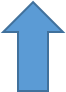 28